Lab1 IntroVivado HLS Design Flow
Objectives
After completing this lab, you will be able to:

Create a project in Vivado HLS
Run C-simulation 
Use debugger
Synthesize and implement the design using the default options
Use design analysis perspective to see what is going on under the hood
Understand and analyze the generated output
Lab1 Intro 12a- 2
© Copyright 2016 Xilinx
The Design
This lab uses a simple matrix multiplication example to walk you through the Vivado HLS project creation and analysis steps.  The design consists of three nested loops.  The Product loop is the inner most loop performing the actual elements product.  The Col loop is the outer-loop which feeds next column element data with the passed row element data to the Product loop.  Finally, Row is the outer-most loop.  The res[i][j]=0 (line 79) resets the result every time a new row element is passed and new column element is used
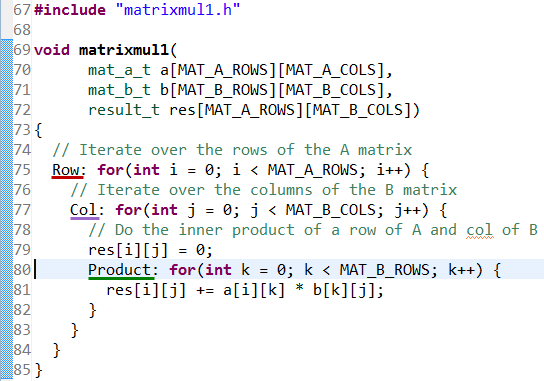 Lab1 Intro 12a- 3
© Copyright 2016 Xilinx
Procedure
Create a project after starting Vivado HLS in GUI mode
Run C simulation 
to understand the design behavior 
Run the debugger
to see how the top-level module works
Synthesize the design 
Analyze the generated output using the Analysis perspective
Run C/RTL cosimulation
to perform RTL simulation
View simulation results in Vivado
to understand the IO protocol
Export RTL in the Evaluate mode and run the implementation
Lab1 Intro 12a- 4
© Copyright 2016 Xilinx
Summary
In this lab, you completed the major steps of the high-level synthesis design flow using Vivado HLS. You created a project, added source files, synthesized the design, simulated the design, and implemented the design. You also learned that how to use the Analysis perspective to understand the scheduling
Lab1 Intro 12a- 5
© Copyright 2016 Xilinx